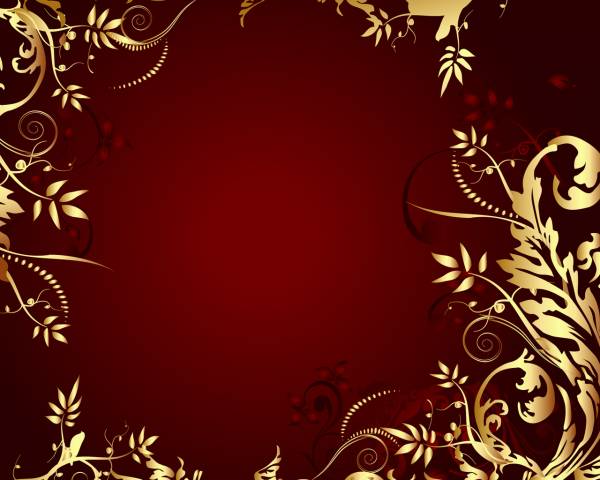 КЛАССНЫЙ ЧАС
«КРЕЩЕНИЕ ГОСПОДНЕ»
АВТОР: Немчинова Райсья Нургалиевна.
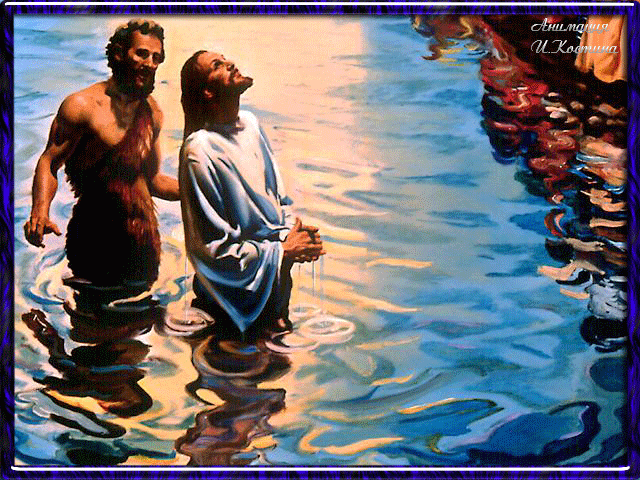 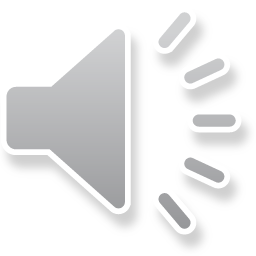 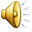 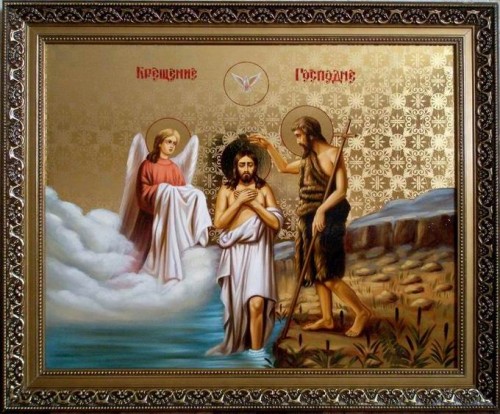 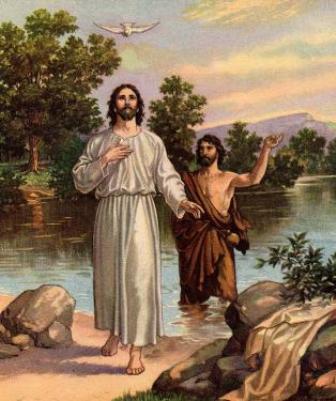 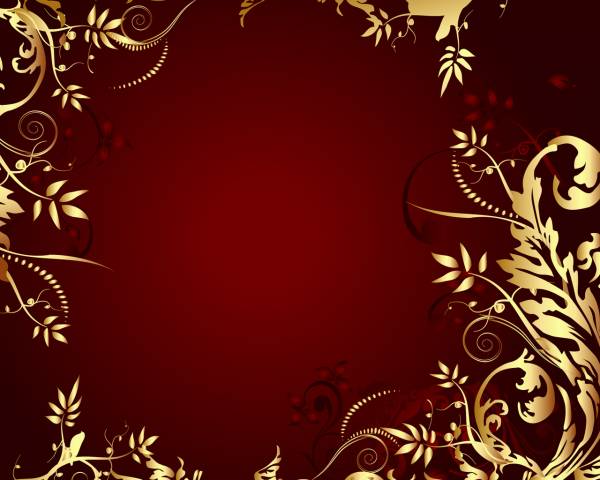 МКОУ КАРМАКЛИНСКАЯ СОШ
БАРАБИНСКОГО  РАЙОНА
НОВОСИБИРСКОЙ ОБЛАСТИ
КЛАССНЫЙ ЧАС
«КРЕЩЕНИЕ ГОСПОДНЕЕ»
АВТОР: БУРЦЕВА АЛЛА ИЛЬИНИЧНА.
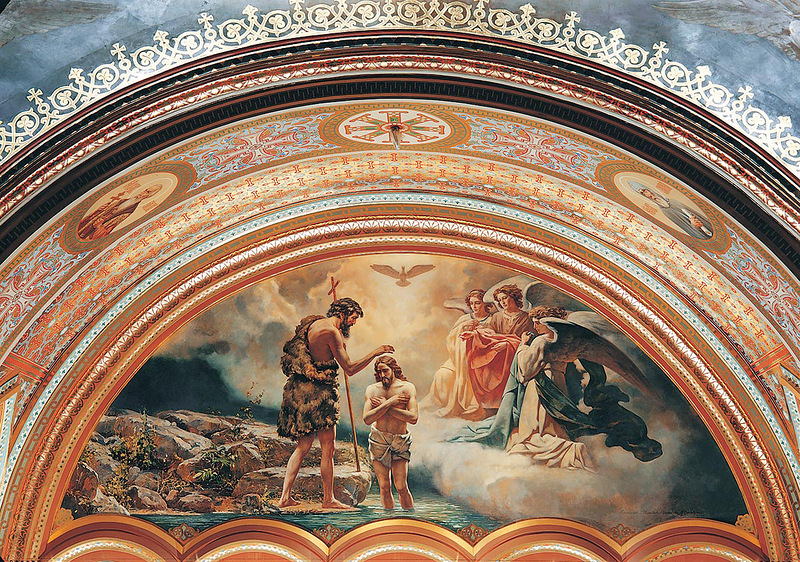 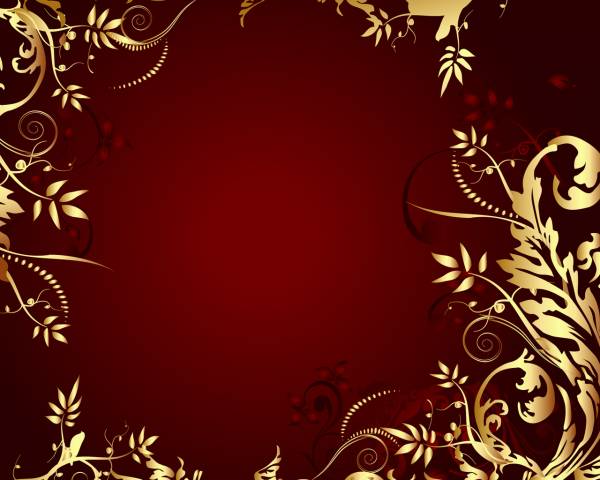 МКОУ КАРМАКЛИНСКАЯ СОШ
БАРАБИНСКОГО  РАЙОНА
НОВОСИБИРСКОЙ ОБЛАСТИ
КЛАССНЫЙ ЧАС
«КРЕЩЕНИЕ ГОСПОДНЕЕ»
АВТОР: БУРЦЕВА АЛЛА ИЛЬИНИЧНА.
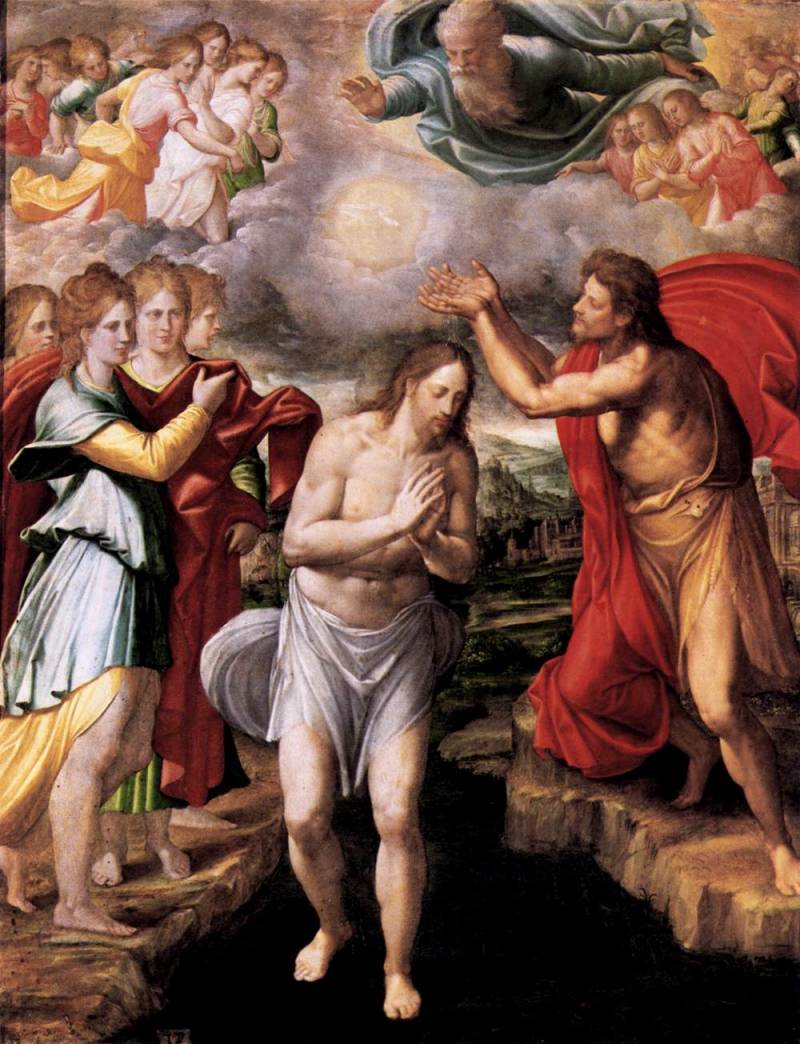 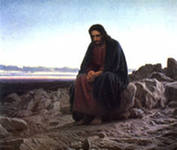 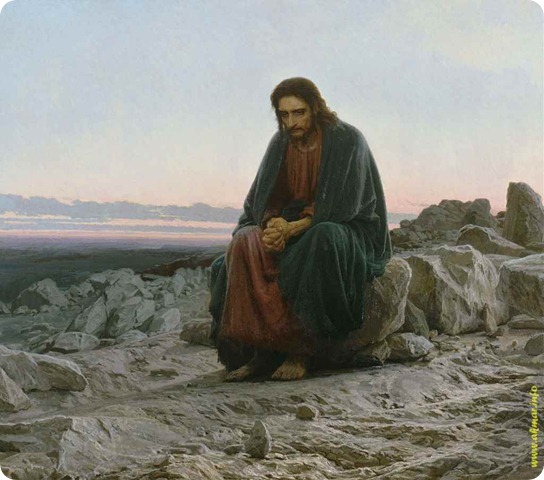 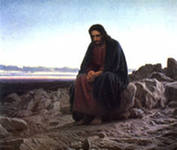 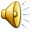 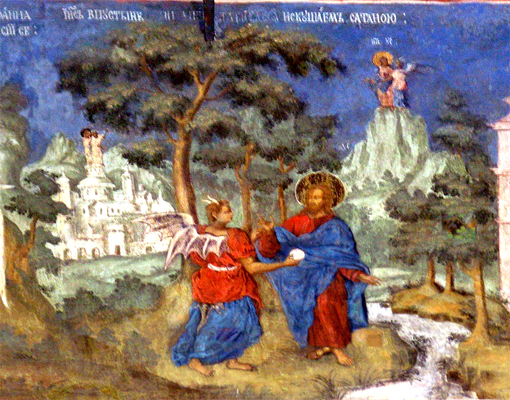 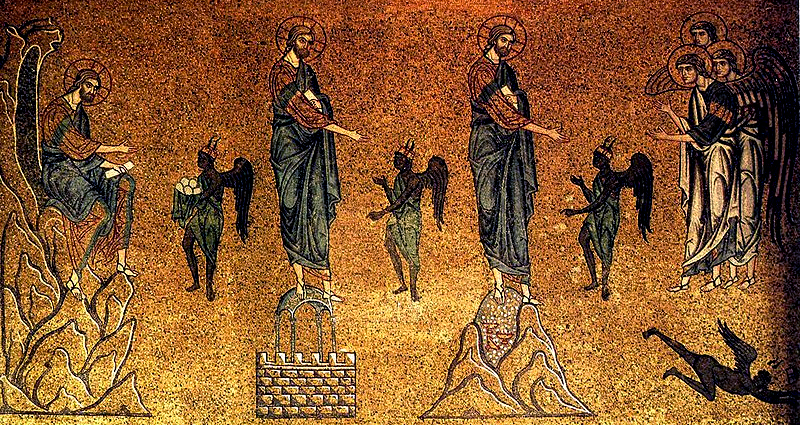 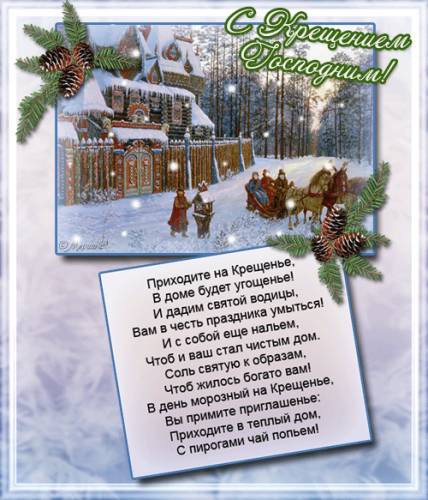 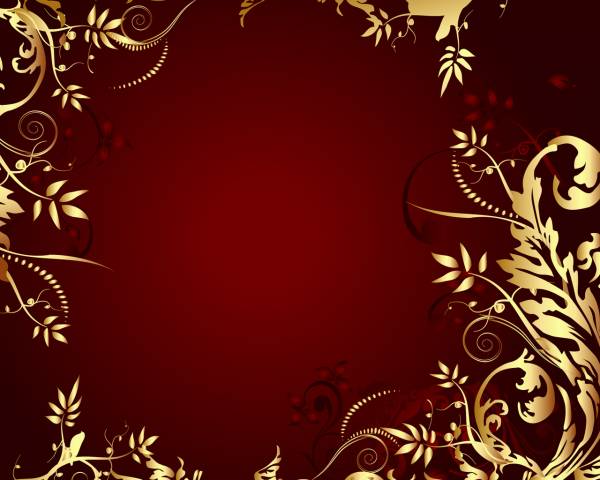 ТРАДИЦИИ:
Крещенский Сочельник также называют Голодной кутьей. В этот день готовят последнюю кутью рождественско-новогодних праздников. Голодной ее называли от того, что с этих пор до следующего дня, пока не осветят воду в водоемах, люди не ели. Остатки кутьи отдавали курам, чтобы те несли больше яиц.
ТРАДИЦИИ:
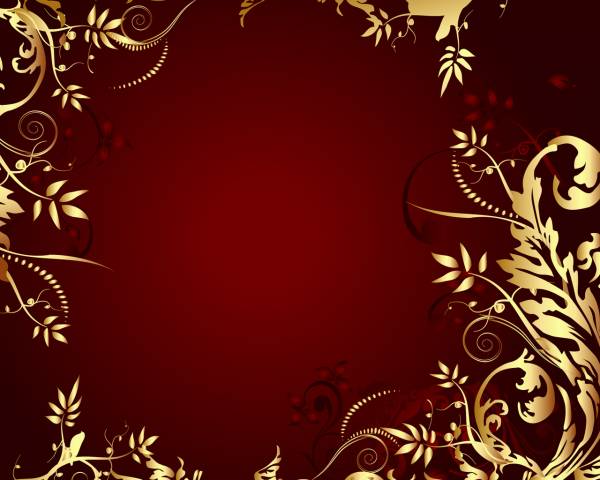 У кого были сокровенные желания, старались помолиться о них 19 января к утру, когда небо откроется, считалось, что все, о чем попросить в это время – сбудется.
.
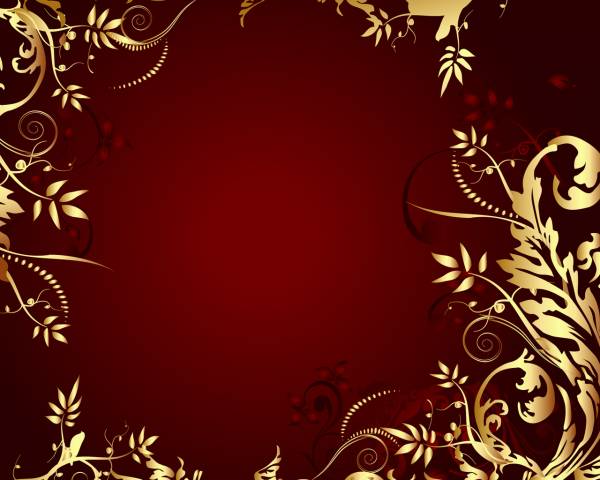 ТРАДИЦИИ:
Утром 19 января  мужчины шли к реке и делали прорубь в виде креста. Ближе к обеду священник освящал воду, после все купались в проруби. А женщины, чтобы щеки были румяными опускали в воду калину.
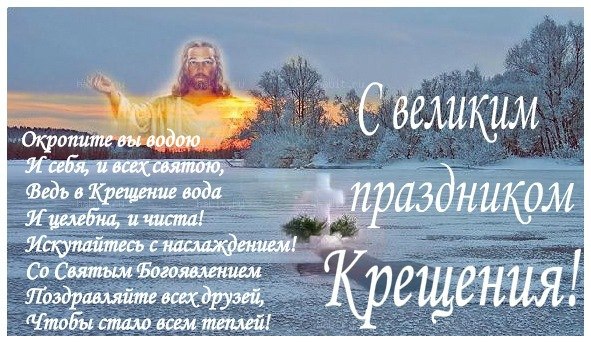 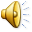 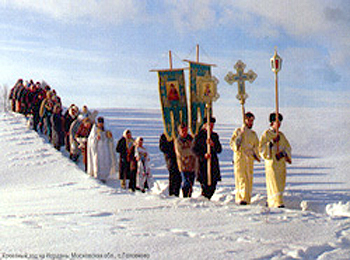 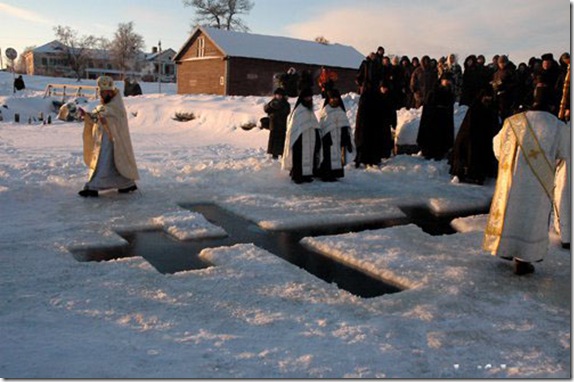 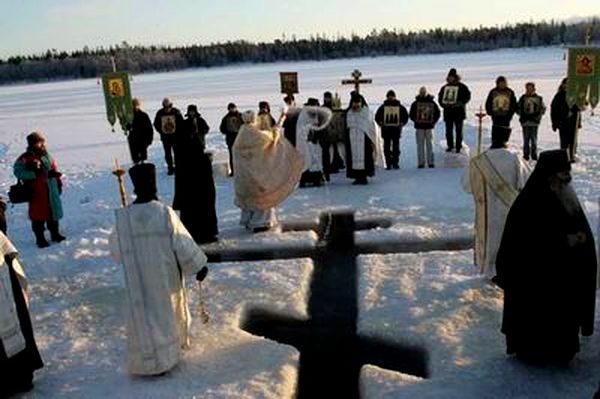 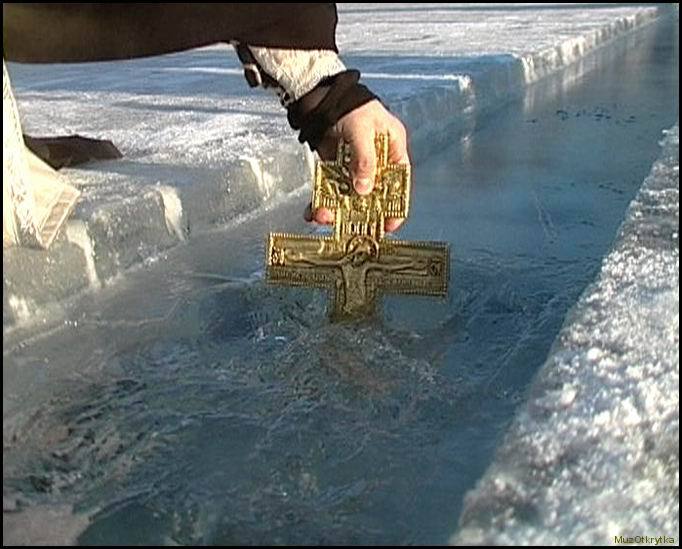 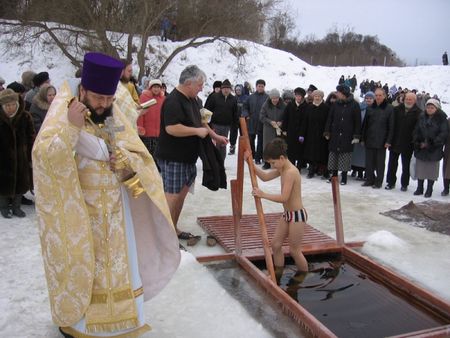 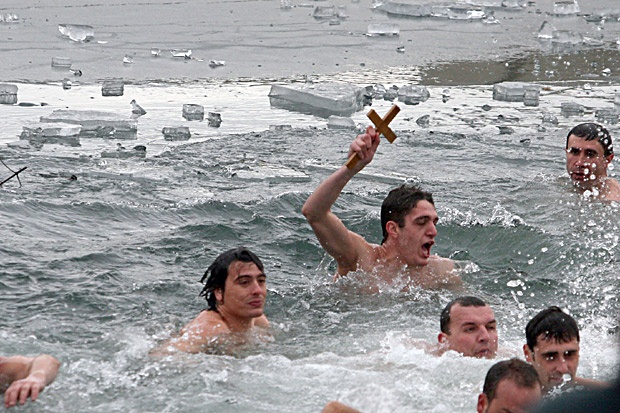 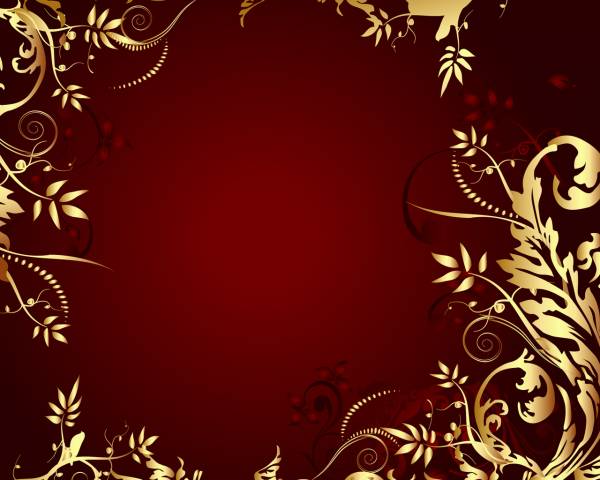 ТРАДИЦИИ:
С 18 на 19 января, в полночь, вода в кранах, колодцах, реках становится святой. Её можно набирать и она будет стоять годами. Воду, набранную в праздник Крещения, берегут для умывания, очищения и от болезней.
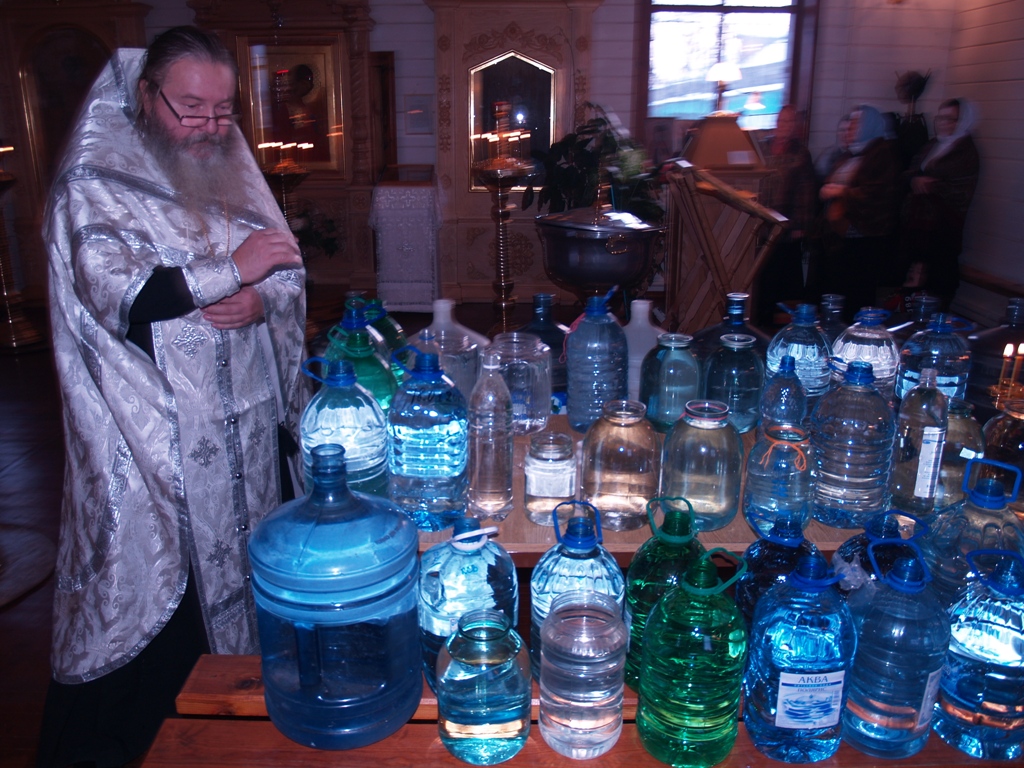 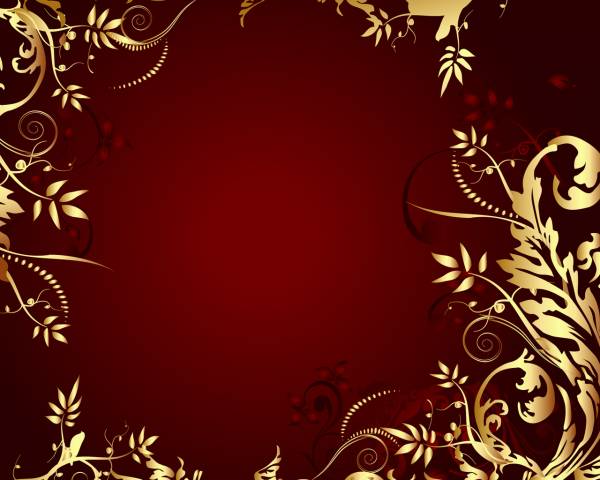 ТРАДИЦИИ:
Существует огромное количество крещенских гаданий. Одно из самых распространенных – с сапогом. Выйдя из дому. Девушка бросала его перед собой. Куда указывал носок, оттуда и ждать суженого. Если он указывал на дом, сидеть гадающей еще целый год в девках.
.
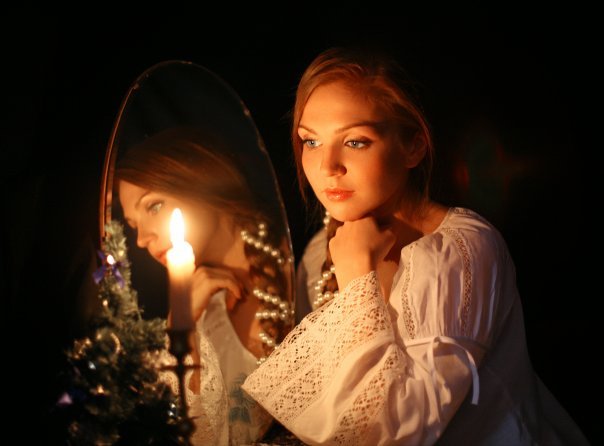 ПРИМЕТЫ ДНЯ:
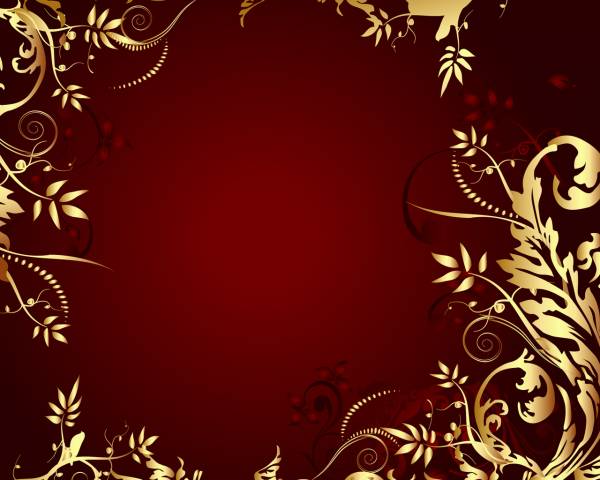 Утром пасмурно, тепло, снег или иней – год хлебородный.
 Ясно, холодно – неурожай. Лето засушливое.
 Много собаки лают – много зверя, дичи будет. 
Много снега – много хлеба.
 Утром снег – хороший урожай гречихи.
 Метель – пчелы роиться хорошо будут.
 Яркие звезды – будет хороший приплод скота, много гороха, ягод.
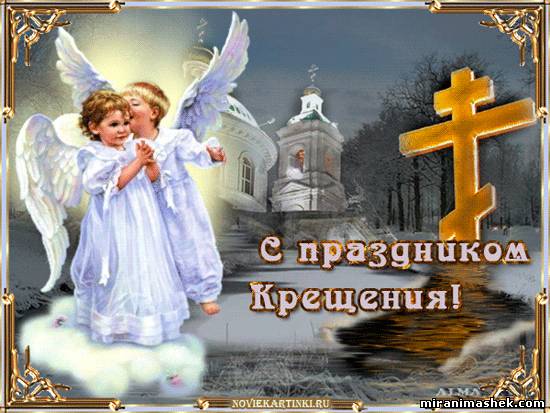 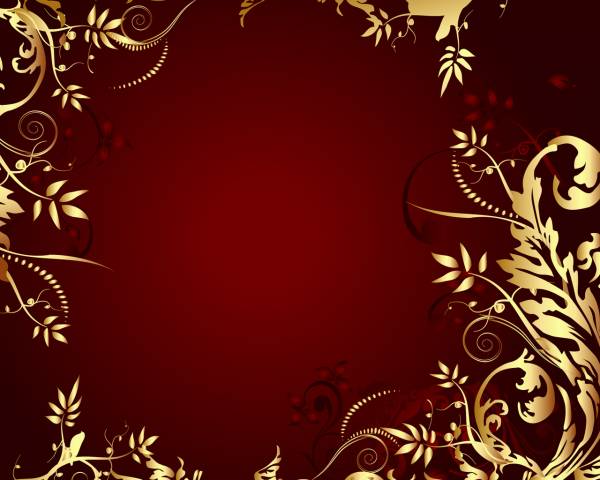 СПАСИБО ЗА ВНИМАНИЕ!